rizikové chování
Rizikové chování v kontextu rodiny
katedra pedagogiky pedf uk, k.machovcová, ph.d.
Osnova prezentace
Úvodní diskuse 
Význam rodiny, proměna (vnímání) rodiny, hodnocení rodin
Negativní zážitky v dětství
Syndrom týraného, zneužívaného a zanedbávaného dítěte
Posttraumatická stresová porucha
Co je rodina?
Napište si několik charakteristik nebo načrtněte jednoduchý obrázek… první, co se vám vybaví
Co je normální rodina?
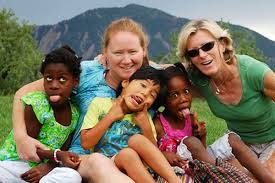 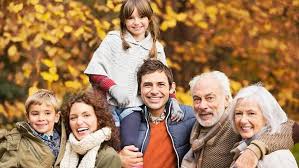 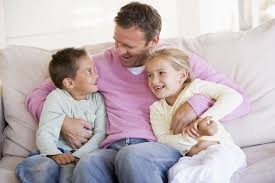 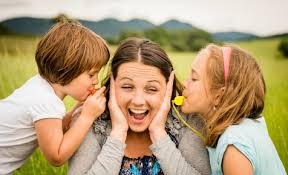 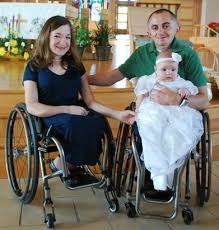 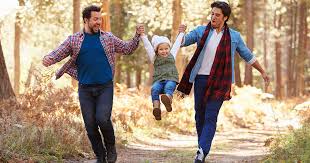 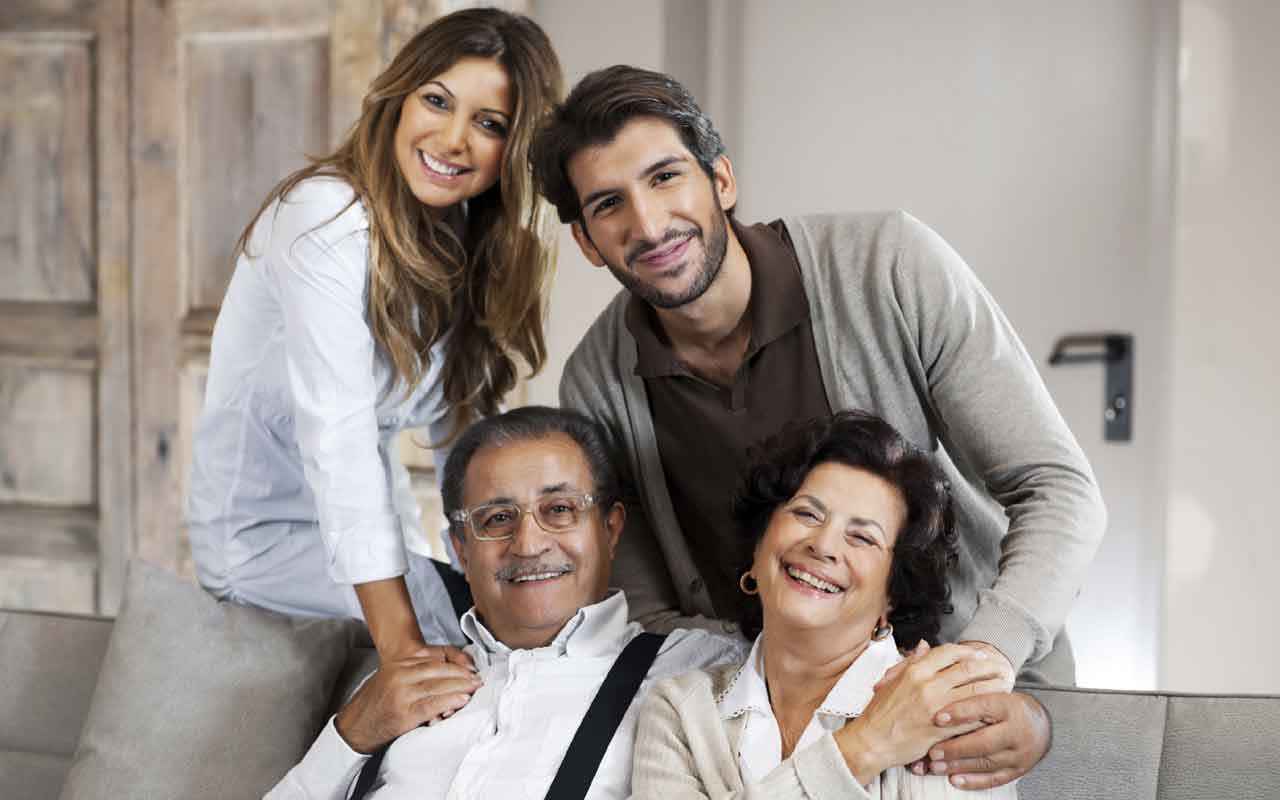 [Speaker Notes: V moodle – Gjuričová, úvaha, film Nerodič]
Význam rodiny
Primární společenská skupina (mezi jednotlivcem a společností)
Ovlivňuje vývoj jedince, vytváří citové vazby s dlouhodobým vlivem
Modely chování
Základní životní hodnoty
Uspokojování biologických potřeb (podmínky pro zrání a růst)
Řízená výchova (utváření návyků, sebekontrola, odměny a tresty…)
Nukleární rodina – širší rodina – pečovatelé mimo rodinu (kulturní rozdíly v tom,  co je běžné/žádoucí))
Interakce rodič dítě (obousměrný vliv) 
Odlišné cíle socializace mezi dělnickou a střední třídou (disciplína vs. rozvoj), nerovnosti;  A. Laureau: Concerted Cultivation